স্বাগতম
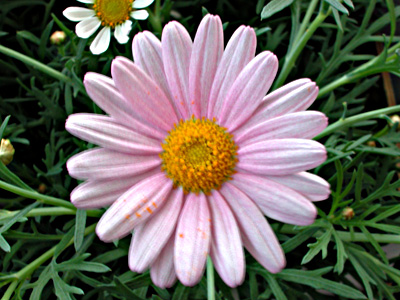 শিক্ষক পরিচিতি


মো: জুয়েল আহমদ (সহকারি শিক্ষক)
তালিমপুর বাহারপুর ইয়াকুবিয়া দাখিল মাদ্রাসা
বড়লেখা, মৌলভীবাজার
মোবা: ০১৭১৭৪১৫৫৩৪
juwelbd260@gmail.com
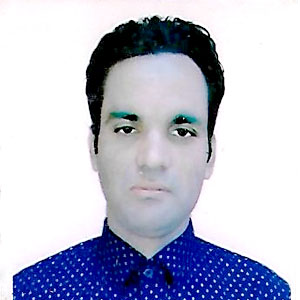 পাঠ পরিচিতি
শ্রেণীঃ        ৮মবিষয়ঃ       বিজ্ঞানতারিখঃ      ০৭/০৪/২০২০ খ্রি.সময়ঃ        ৪০ মিনিট
ছবি গুলো লক্ষ কর
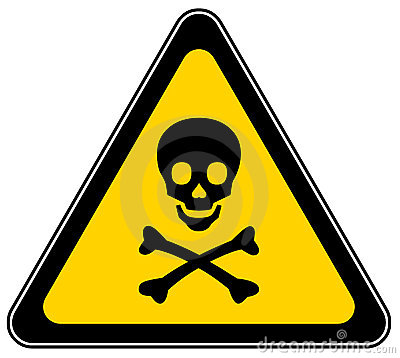 পাঠ শিরোনাম
প্রতীক
শিখন ফলঃ
এই পাঠ শেষে শিক্ষার্থীরাঃ
প্রতীক কী তা বলতে পারবে।
প্রতীক লেখার নিয়মগুলো উল্লেখ পারবে।
বিভিন্ন মৌলের প্রতীক লিখতে পারবে।
প্রতীকের তাৎপর্য ব্যাখ্যা করতে পারবে।
প্রতীক
হাইড্রোজেন            Hydrogen            H
কার্বন                    Carbon                C
ক্লোরিন                  Chlorine              Cl
সংজ্ঞাঃমৌলের পুরো নামের  সংক্ষিপ্ত রূপকে প্রতীক বলা হয়। যেমন হাইড্রোজেন (H), নাইট্রোজেন (N).
প্রতীক লিখার নিময় লিখঃ (০১)
হাইড্রোজেন                                           Zn
অক্সিজেন                                              N
জিঙ্ক                                                  Fe
আয়রন                                                C    
কার্বন                                                  O       
নাইট্রোজেন                                           H
প্রতীক লিখার নিময় লিখঃ (০২)
কার্বন                                         C
ক্যালসিয়াম                                  Ca
কোবাল্ট                                      Co
ক্লোরিন                                       Cl
প্রতীক লিখার নিময় লিখঃ (০৩)
সোডিয়াম                  Na
পটাশিয়াম                    K
গোল্ড                       Au
প্রতীকের তাৎপর্যঃ
*মৌলের প্রতীক মৌলিক পদার্থটির নাম সংক্ষেপ করে।
*মৌলের প্রতীক মৌলের একটি পরমানুকে নির্দেশ করে।
*কোন মৌলের প্রতীক ঐ মৌলের পারমানবিক ভর প্রকাশ করে।
দলগত কাজ
মৌলগুলোর  প্রতীক লিখঃ                               অক্সিজেন, কার্বন, কোবাল্ট, আয়রণ, সোডিয়াম,সোনা ,লেড, পটাসিয়াম,সিলভার।
মূল্যায়ন
প্রতীক কী?
প্রতীক চিনার একটি উপায় বল।
ক্যালসিয়াম ও ম্যাগনেসিয়ামের প্রতীক বল।
প্রতীকের একটি তাৎপর্য।
বাড়ির কাজ
নিম্নলিখিত মৌলগুলোর ইংরেজি নাম ও প্রতীক লিখে আনবেঃ
ফসফরাস,আয়োডিন,ব্রোমিন,বোরন,ক্লোরিন,বিসমাথ।
ধন্যবাদ